Les riches sont-ilsle problème ou la solution ?
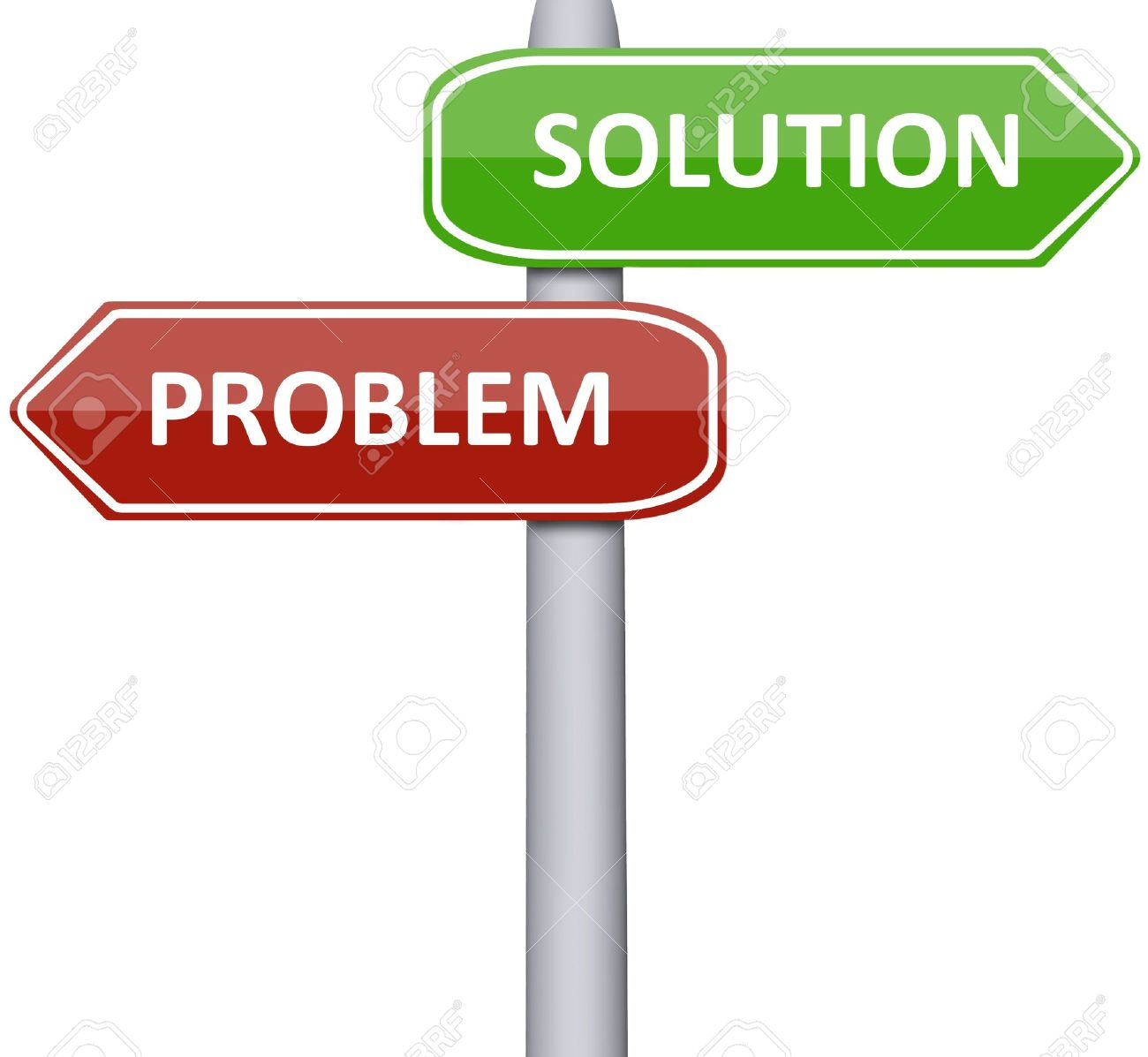 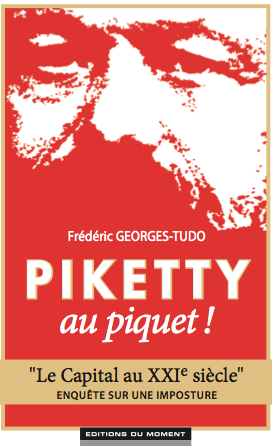 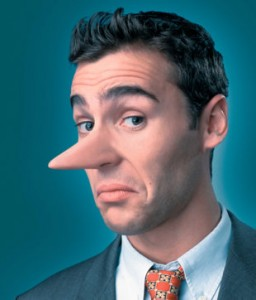 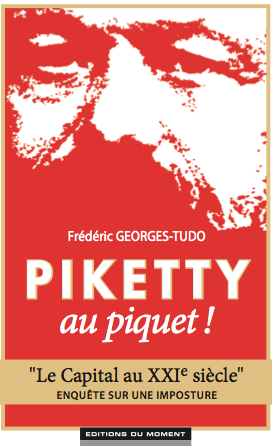 Exemple 1 :(petits) arrangements avec les faits historiques
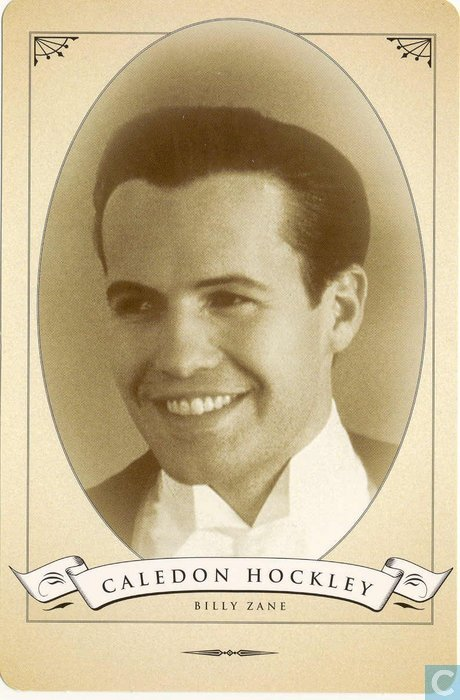 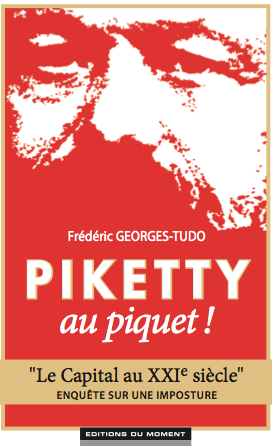 Exemple 1 :(petits) arrangements avec les faits historiques
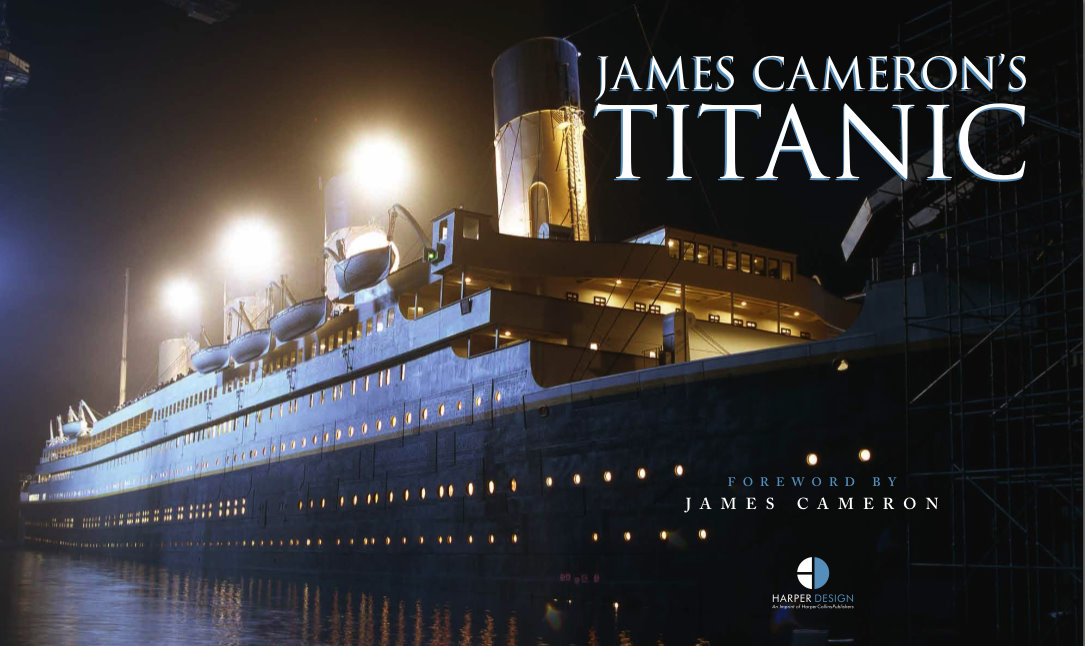 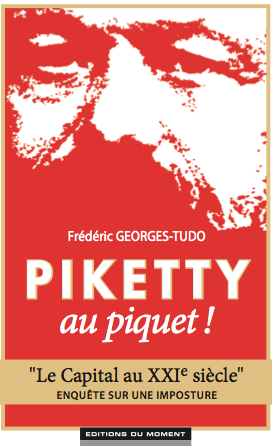 Exemple 2 :les revenus qui comptent… et ceux qui ne comptent pas
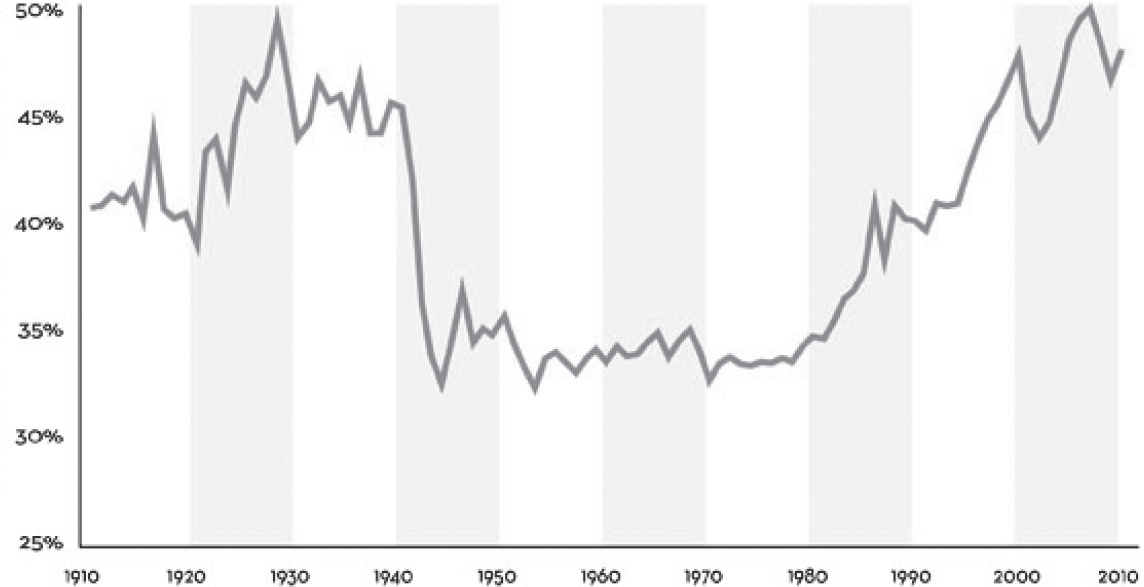 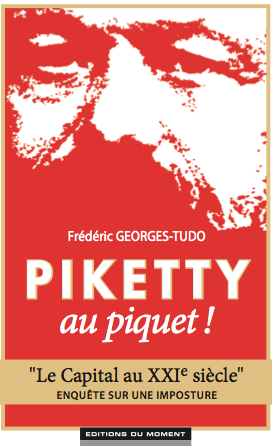 Part du revenu américain capté par les 10% les plus riches
de 1910 à 2010 (selon T. Piketty)
Exemple 3 :les bases de données bidonnées
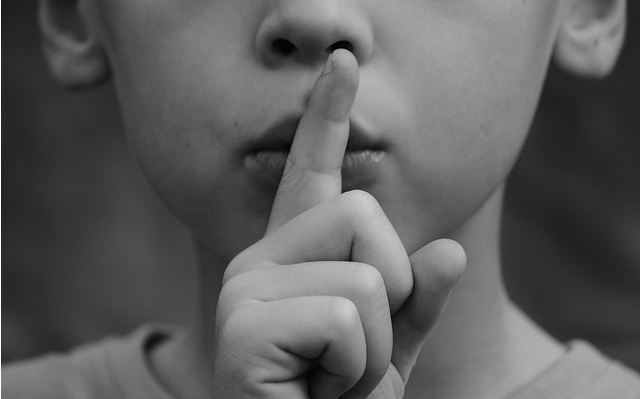 + 26 points
+ 28 points
France
Grande-Bretagne
Suède
+ 36 points
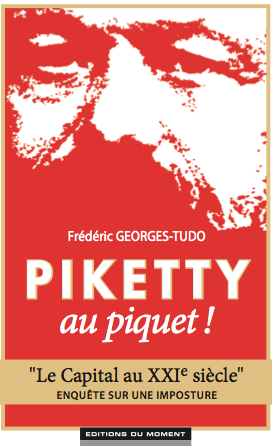 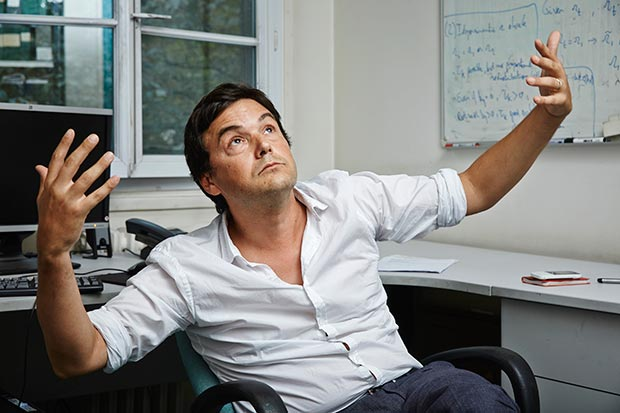 « Je n’ai aucun doute que mes sources concernant les données historiques peuvent être améliorées et qu’elles le seront dans le futur ! »
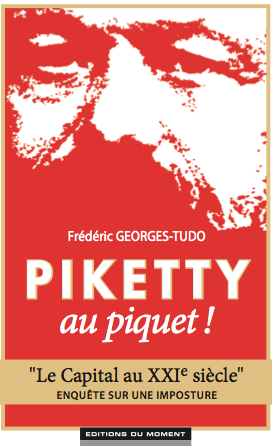 Exemple 4 :le ‘’deux poids deux mesures’’ du fameux R > G
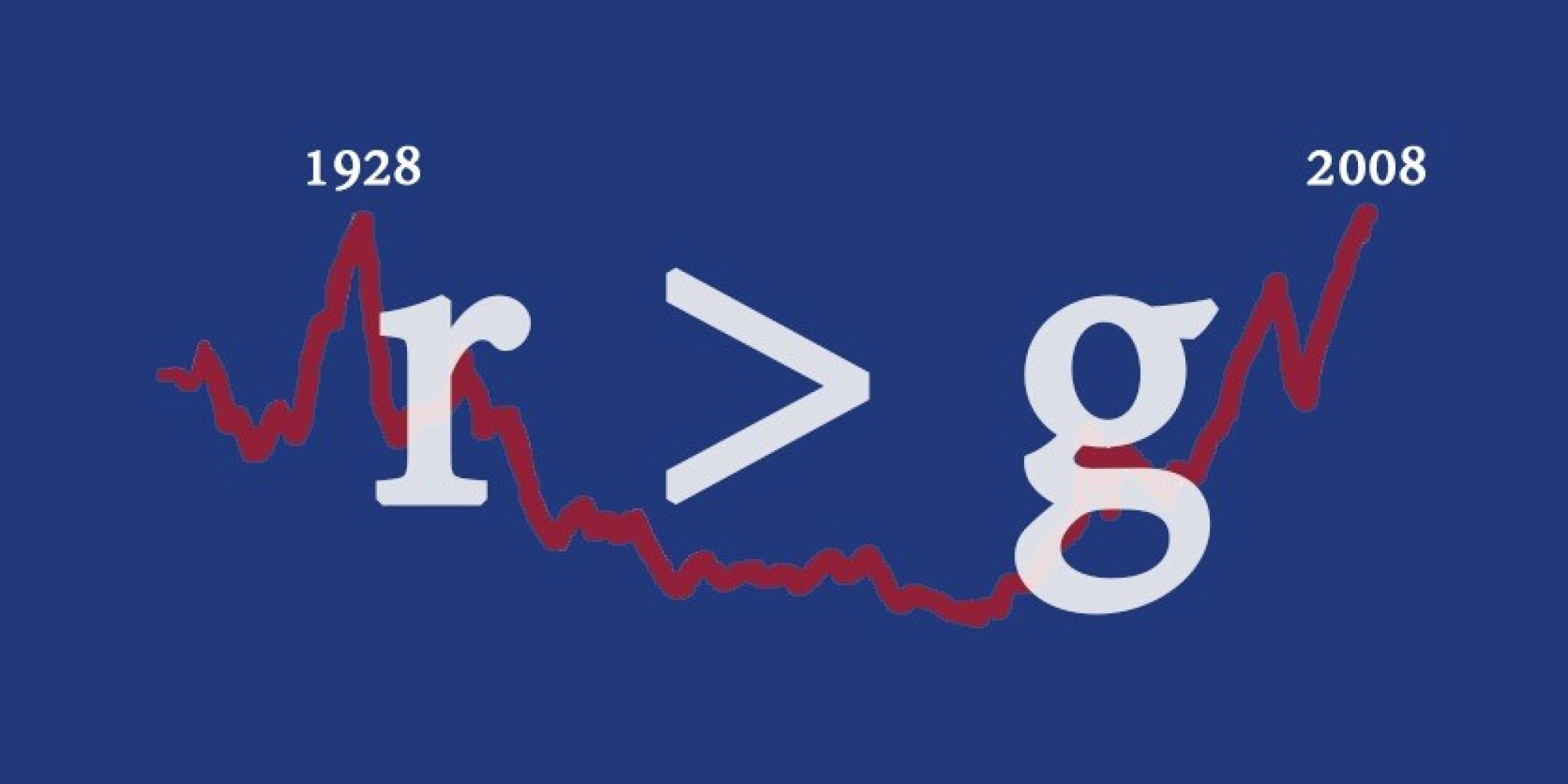 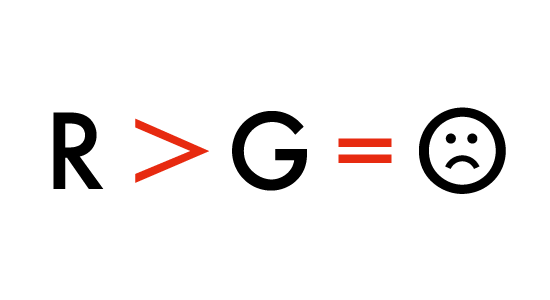 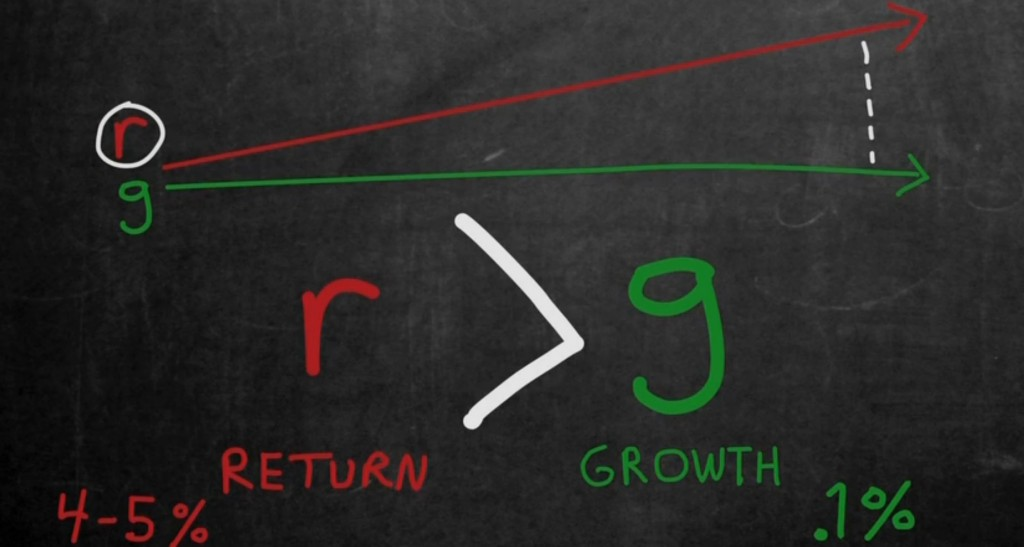 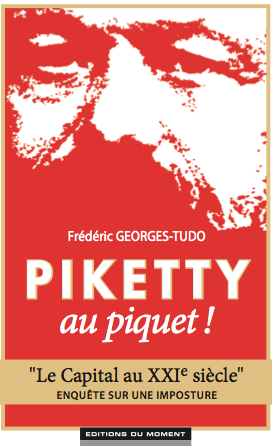 Exemple 5 :le passé ripoliné et le futur fabriqué
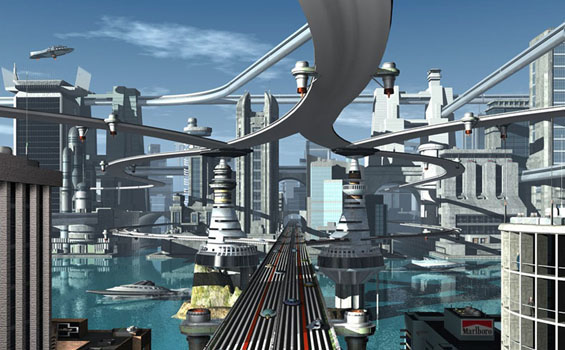 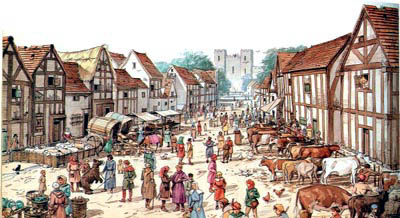 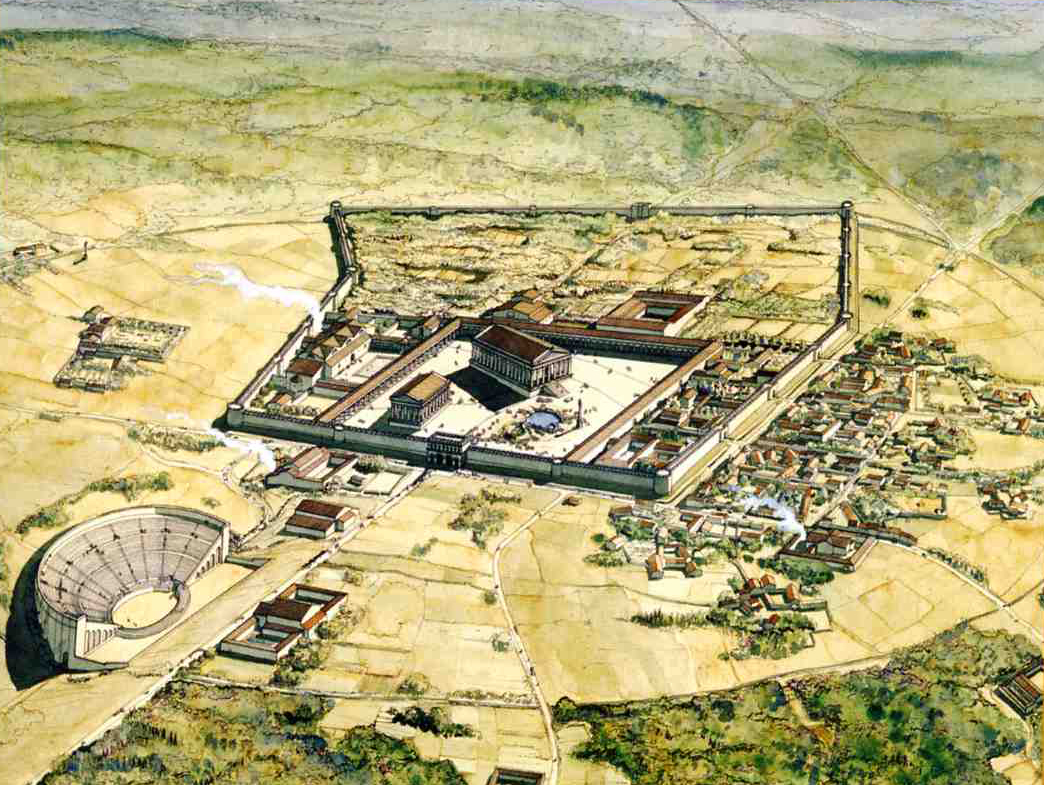 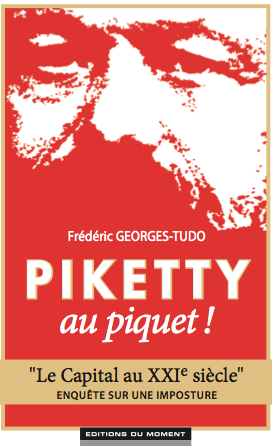 Exemple 6 :l’économie version  « café du commerce »
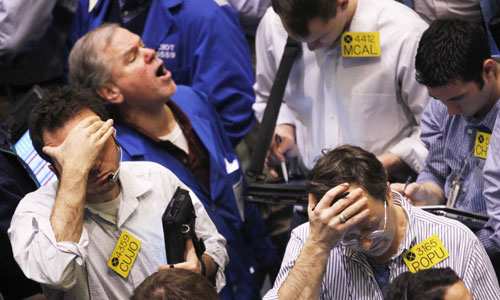 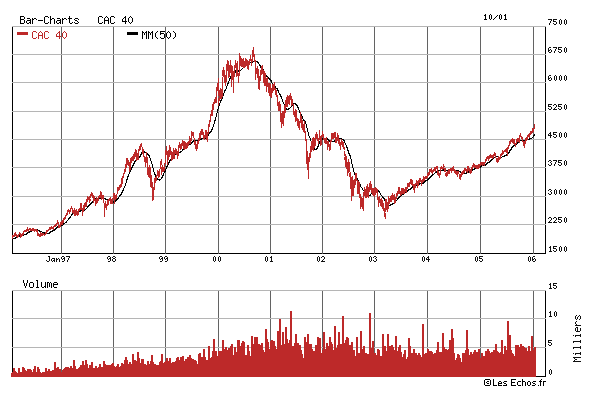 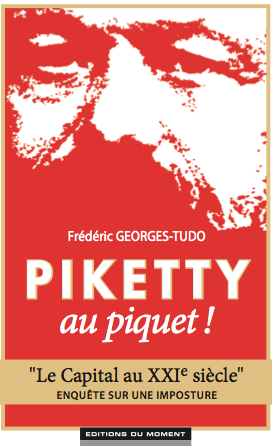 CAPITALISME
=
RICHESSE ET PAUVRETE EXTREMES
SOCIALISME
=
JUSTICE
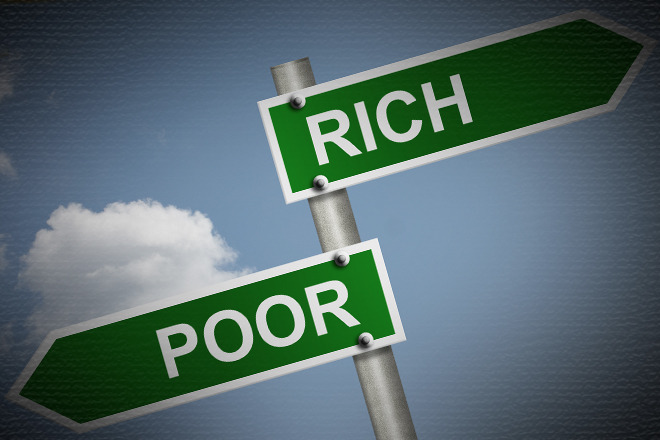 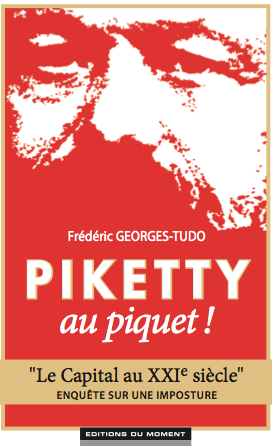 JE SUIS TOMBE DANS LE PANNEAU
JE SUIS TOMBE DANS LE PANNEAU
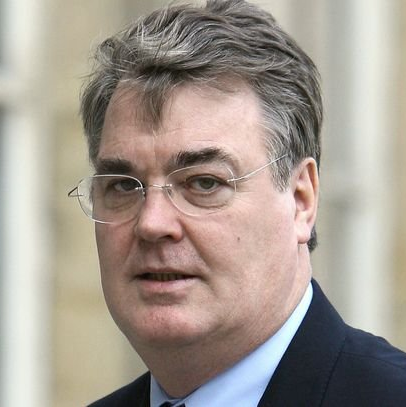 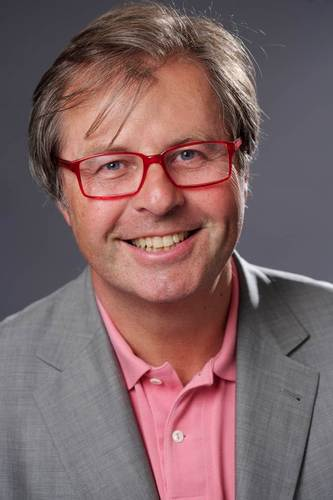 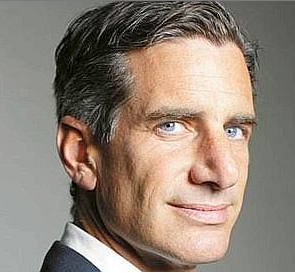